Figure 5. False positive (FP) rate versus FP position (i.e. length of sequence; a, b) or time elapsed to FP (c) for ...
Cereb Cortex, Volume 15, Issue 5, May 2005, Pages 602–615, https://doi.org/10.1093/cercor/bhh161
The content of this slide may be subject to copyright: please see the slide notes for details.
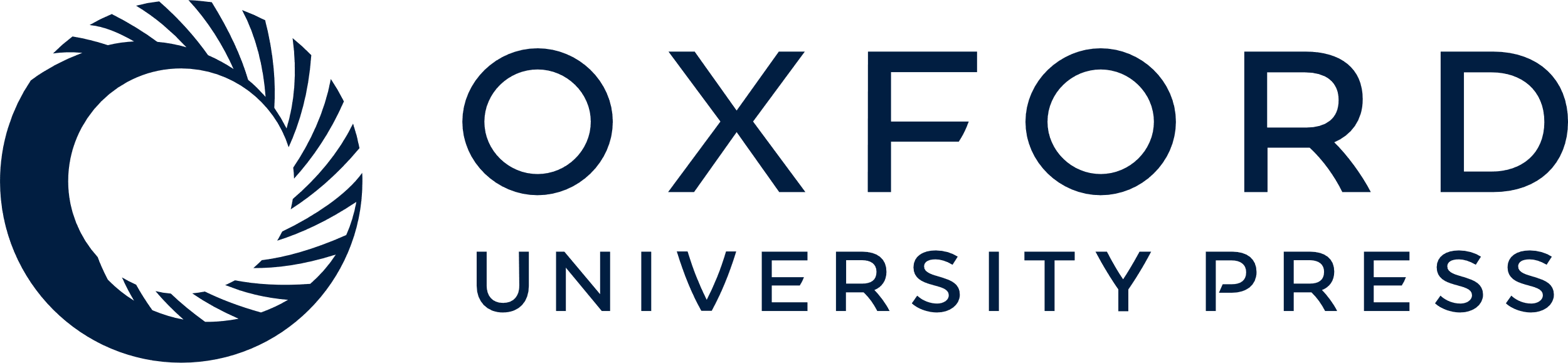 [Speaker Notes: Figure 5. False positive (FP) rate versus FP position (i.e. length of sequence; a, b) or time elapsed to FP (c) for monkeys F and M as a function of inter-stimulus interval length (ISI = 1, 2 or 3 s), monkey (F, M) and image set size (8, 16). (a) FP rate increases significantly with increasing sequence length, for all three cases: monkey F and monkey M with eight-image (M8) and 16-image (M16) sets. The last two cases (for monkey M) were not significantly different, except for FP position 7, suggesting that there is no dependence of FP rate on image set size. The effect at position 7 may be related to WM saturation, see text. (b) FP rates are separated by ISI and turn out to be significantly higher for longer ISI's, except for FP position 1, for which we do not expect any difference, and 6, 7, where a saturation effect may begin (see text). We conclude that in-jump transitions depend on elapsed time rather than number of image presentations. (c) FP rates are separated by ISI and plotted against elapsed time, taking into account only trials where the FP was not for an image that was present in the preceding trial (see Fig. 6 and text). The full curve is the analytic prediction of the model, Pfp in Appendix, with the parameters given there and used in Figure 3c,d. The congruence of the trends of the points for different ISI, and even more the overlap with the model prediction, corroborate the conclusion that jump-ins depend on elapsed time rather than number of image presentations.


Unless provided in the caption above, the following copyright applies to the content of this slide: Cerebral Cortex V 15 N 5 © Oxford University Press 2004; all rights reserved]